PBIS in Lincoln Park
November 8, 2019
Dan Mercer, Lincoln Park High School Principal
daniel.mercer@lpps.info
Mr. Terry Dangerfield
Superintendent, Lincoln Park Public Schools
Who are we?
Only high school in Lincoln Park, a community of about 6 square miles and nearly 40,000 residents.
Changing Demographics
Community Eligibility Program Participant
Enrollment up district-wide and at LPHS
Students from 15 different countries on five different continents
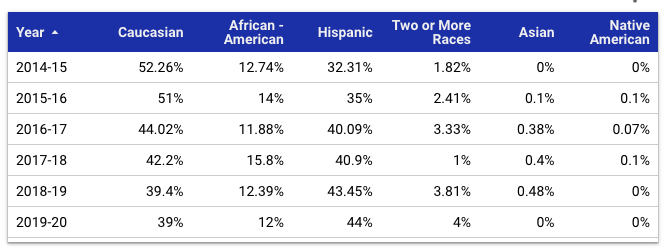 Tier One Focus
Shift from Tier 2 and 3 focus to a mindset that emphasizes the importance of what happens at the Tier 1 Level
By improving EVERYONE’s experience, we reduce the number of students that need Tier 2 and 3
Mindset becomes more proactive, rather than reactive
Building the strong foundation

This has to be who you are!
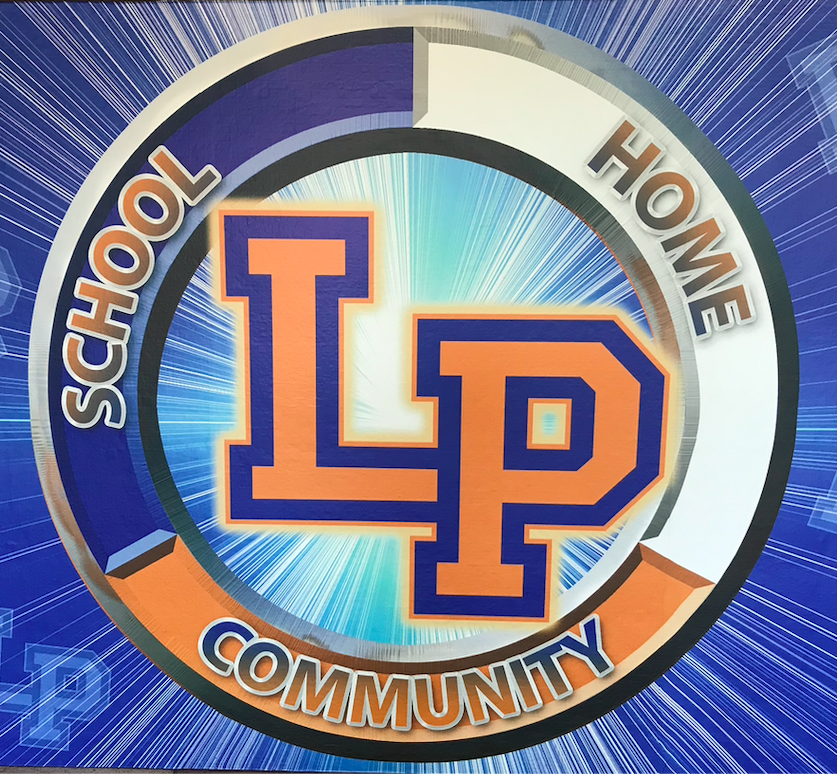 What does that Tier 1 work look like?
Commitment to 5:1 positive to negative feedback ratio
Mindset shift to include 5:1 ratio when considering experiences in the building
Increase the positive experiences
Increase sense of belonging
This includes staff! 
Classroom Interventions
Classroom Visits
180 Classroom Walkthroughs in October
Every teacher gets at least 1 visit per week
Coaching vs. Feedback
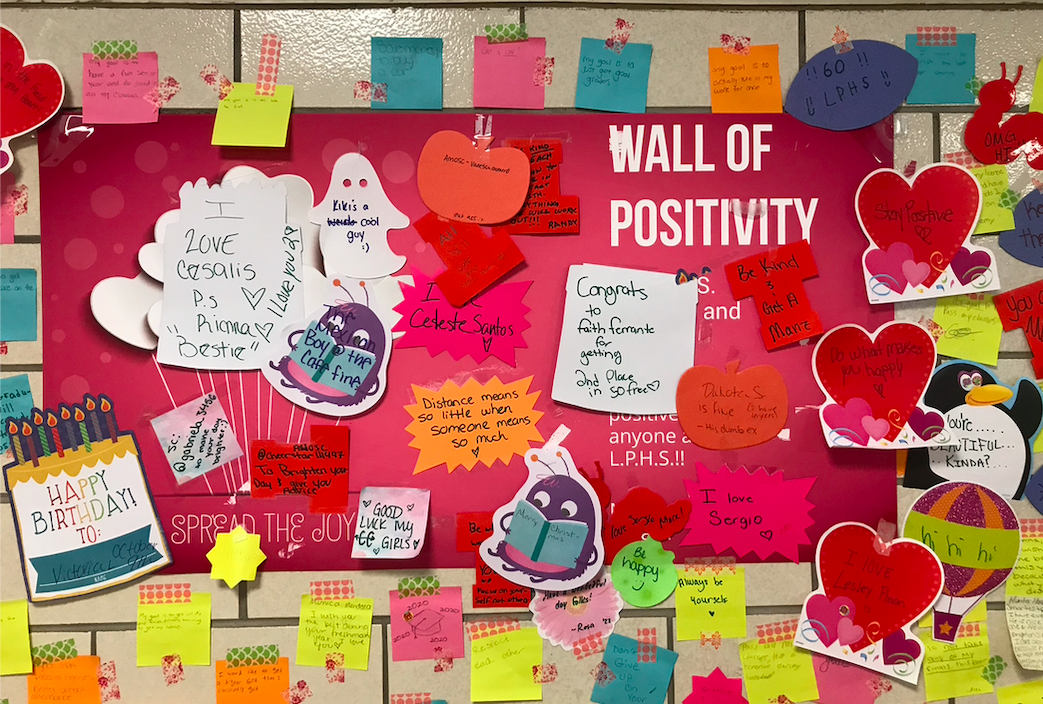 Tier 1 in the Classroom
Fidgets and Tactile Opportunities
Calming Corners/Spaces
Small Group Instruction
Community Circles
Don’t sweat the small stuff!
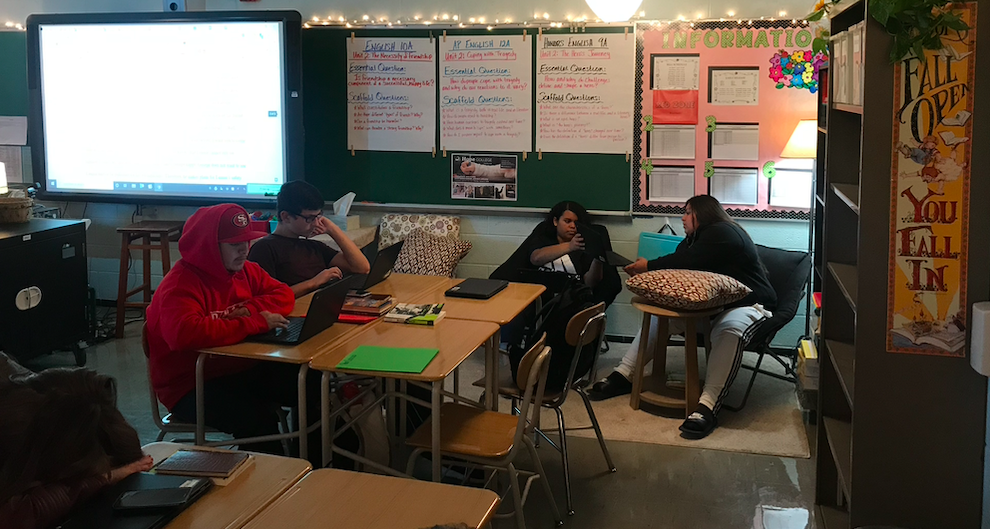 [Speaker Notes: Do you see anything in that picture that wouldn’t be allowed in your school?]
Tier 1 Supports Outside of the Classroom
Intervention Staff
Positive Rewards
Social Work Services
Henry Ford Medical Clinic
Special Events 
Counseling Services
Responsible Thinking Center
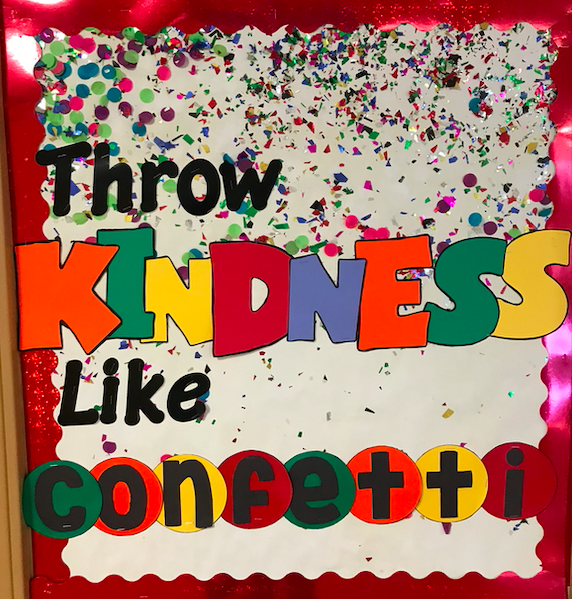 Responsible Thinking Center
When self-regulation needs more than the classroom can offer or when students need support from more than the classroom teacher.
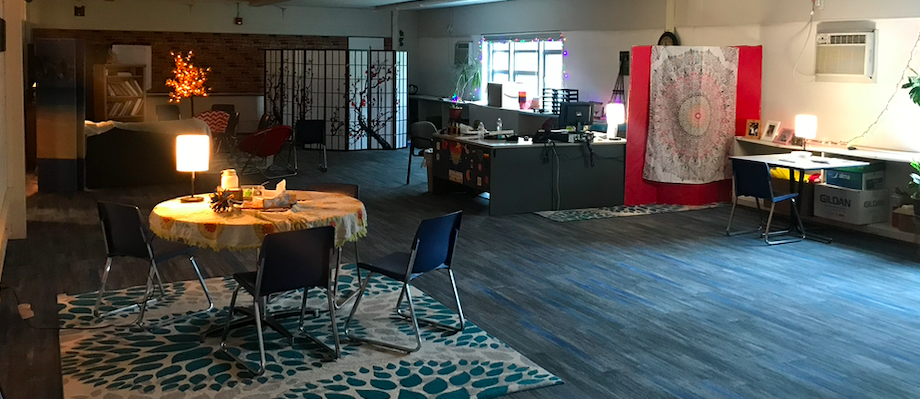 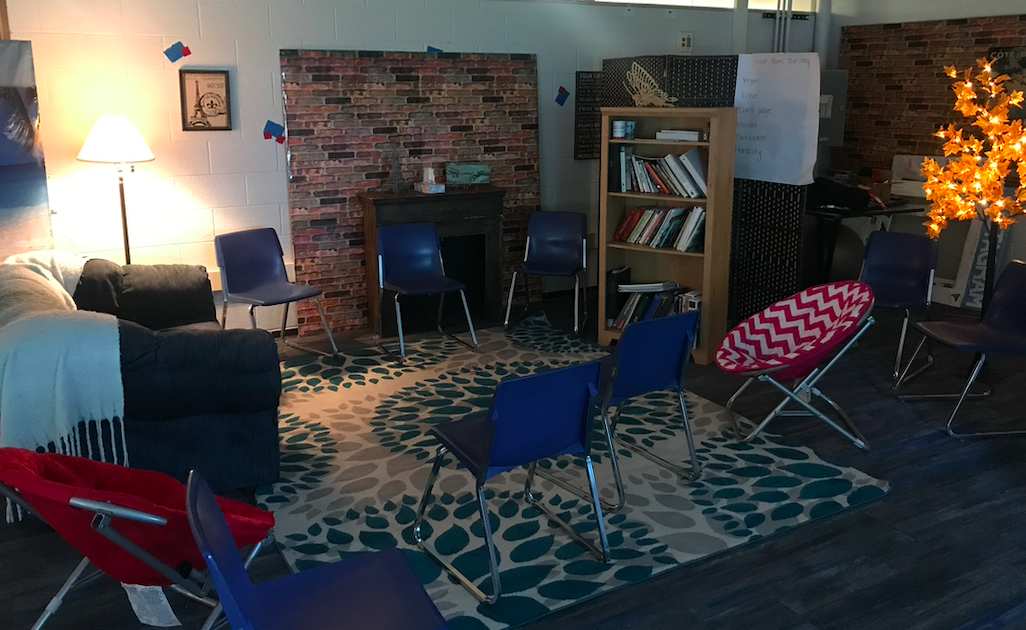 RTC, Continued
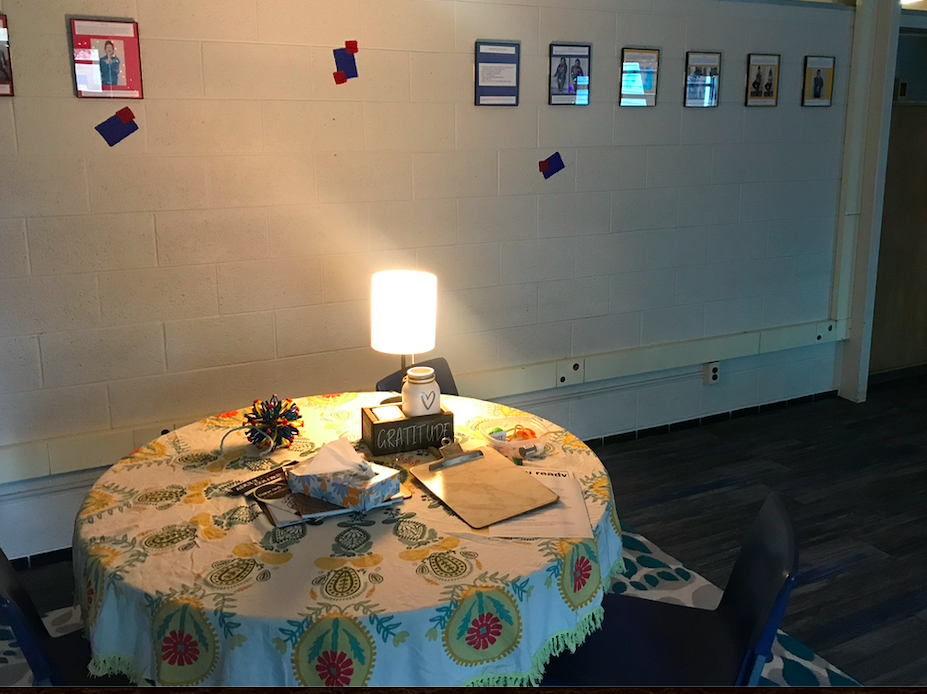 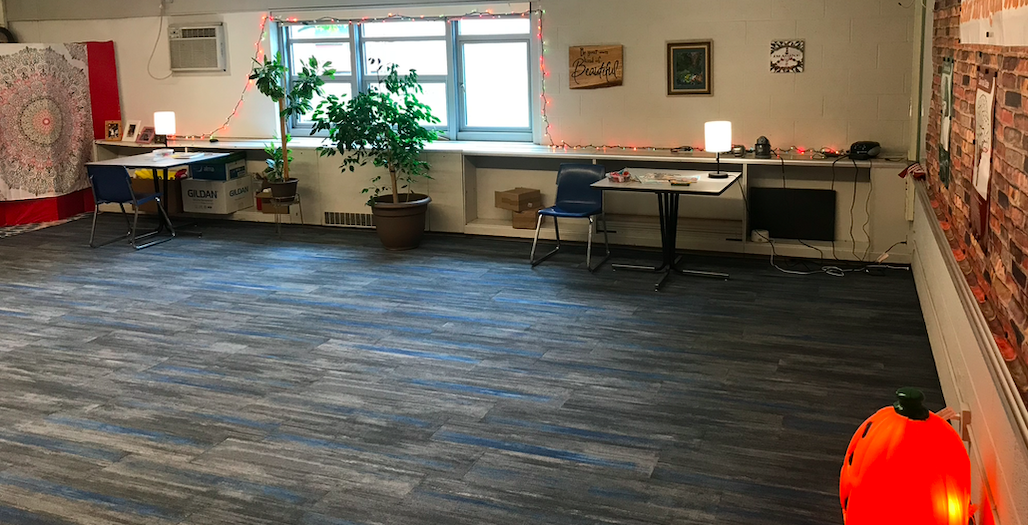 Tier II
Student Support Team
Teachers can refer students to a team of school administrators, social workers, counselors, nursing consultant, teacher consultant and more as needed. 
Strategies already attempted with the students are discussed and recommendations are made to teachers and/or options are chosen from a menu of other resources that we can employ for the student. 
Regularly collect data and follow up.
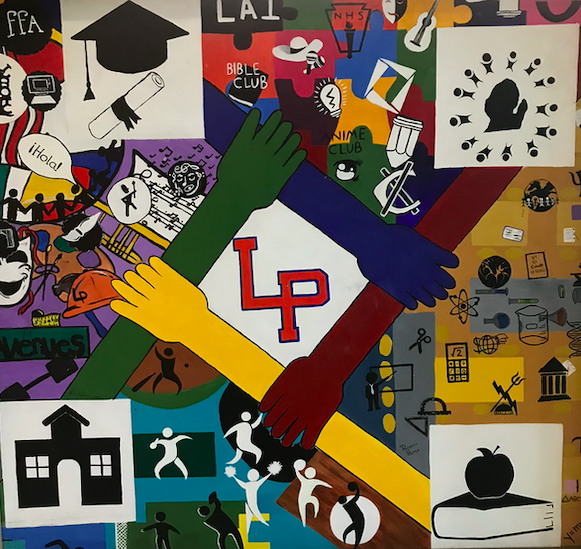 SST Menu Options
Adult Mentor
Group Participation
Referred to a Club 
ELL Consult
Right Trac Attendance Program
Restorative Work
Planned Breaks, Behavior Intervention
Social Work Services
Building-Level Responsibility or Participation
Peer to Peer Program
Tutoring
Check in/Check Out
Medical Referral
Tier III
Wrap Around Services
More intense therapy and group options
Guidance Center
Henry Ford Health Clinic

Still a focus for improvement at LPHS
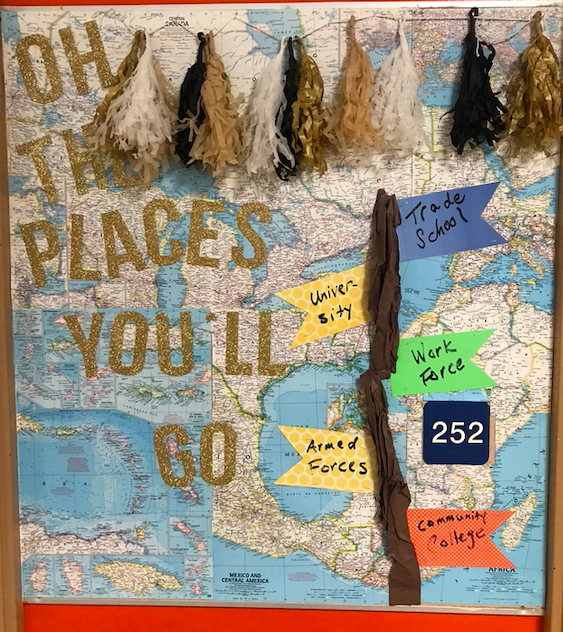 Blending PBIS with the 
Resilient Schools Project
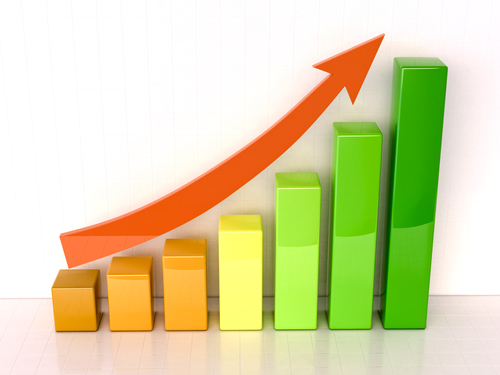 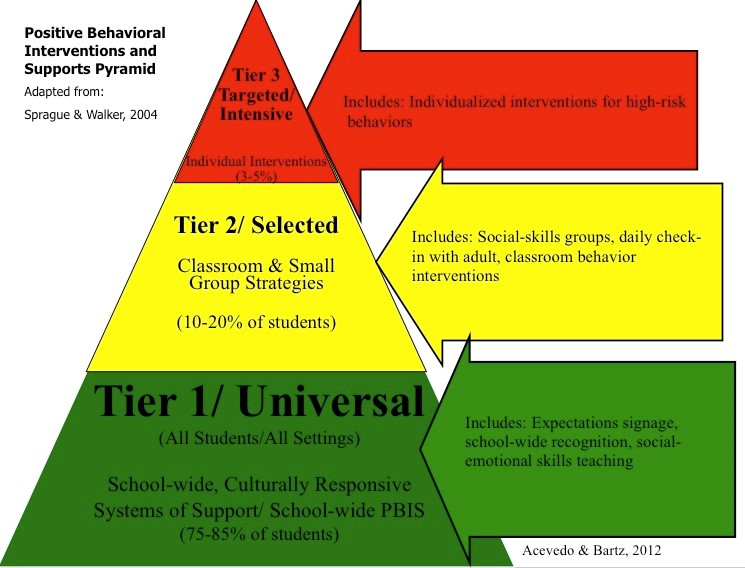 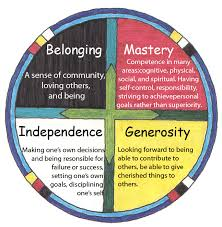 Belonging
A sense of community, where all are welcome
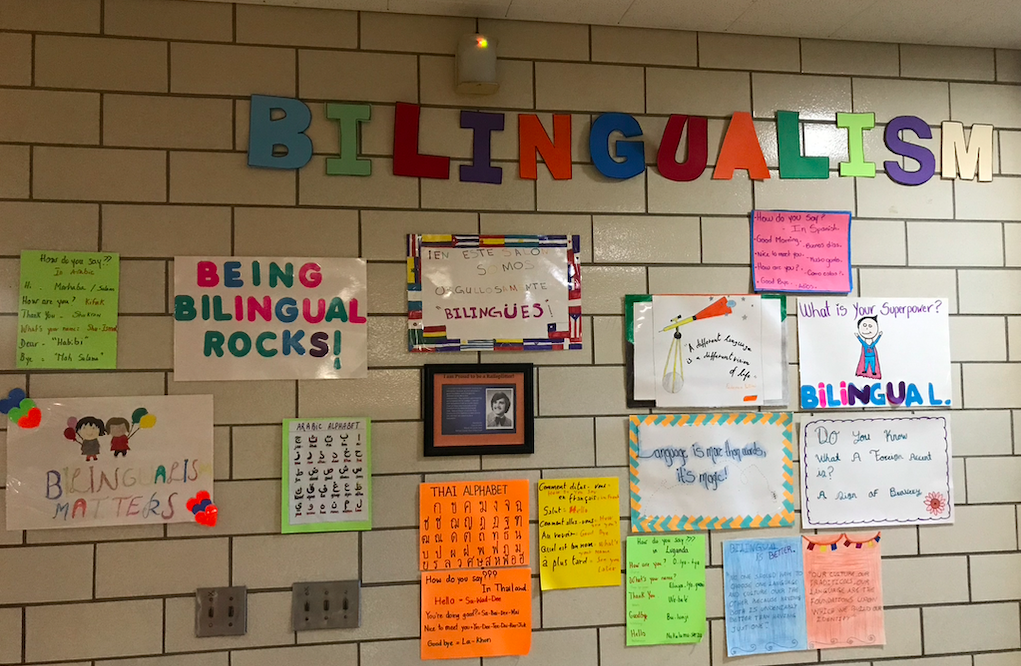 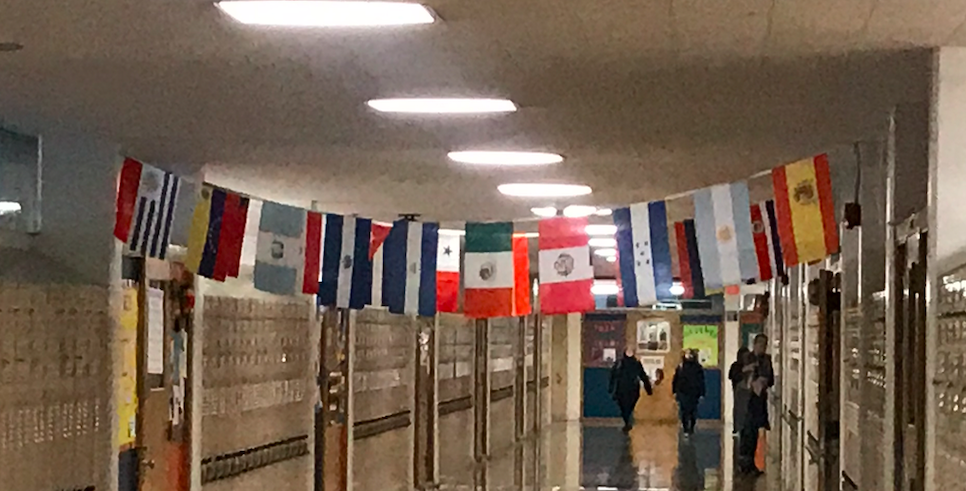 Who our students are and what they do is cause for celebration.  It’s our jobs to help them recognize that.
Mastery
A feeling of competence in many areas.  Having self-control, responsibility, and achieving personal goals 
This area stresses the importance of small group instruction and of meeting students where they are 
Important to know students’ strengths 
and interests

Promote growth mindset - 
The Power of Yet!
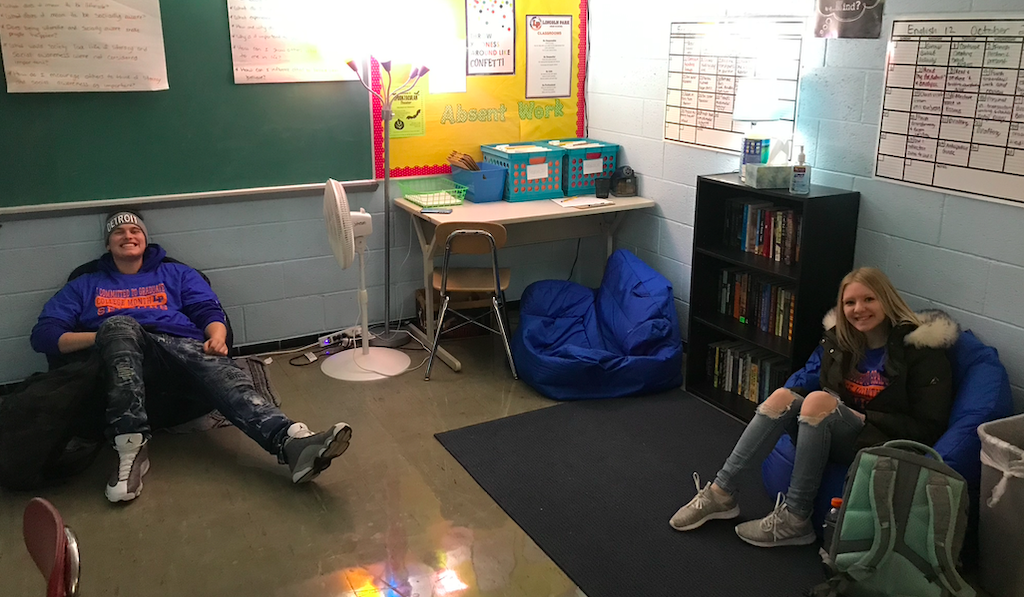 [Speaker Notes: Data driven instruction.  Setting goals.  Recognizing that success looks different for different people.]
Generosity
Looking forward to being able to contribute to others or give cherishables to others
Classroom Jobs
Community Circles and Communication
Service Learning Projects
Finding Value in Student Strengths
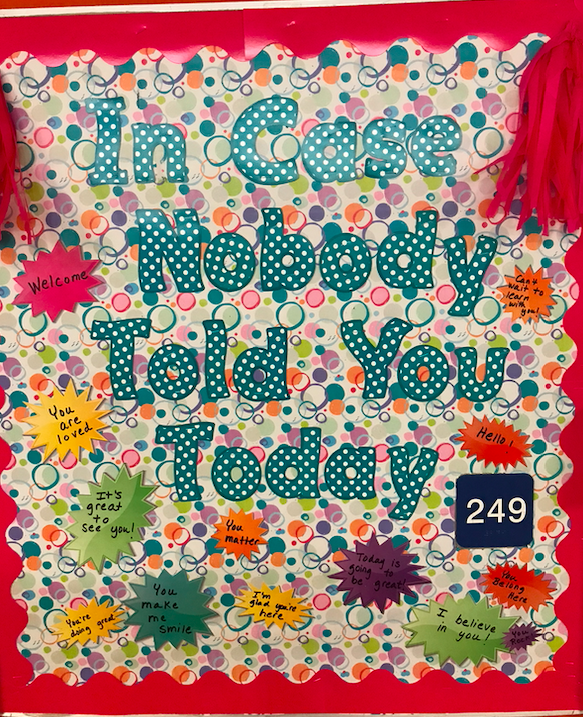 Independence
Making one’s own decisions and being responsible for one’s success or failures
Risk taking - big for staff as well! 
Clear communication on expectations
Choices where possible
Ensure that you are there to help; 
not punish for mistakes
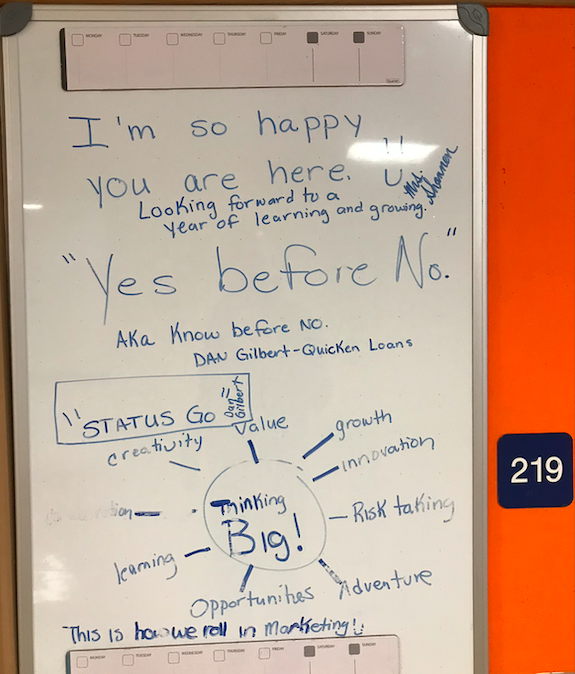 Suspension Data
It works, but it has to be who you are!
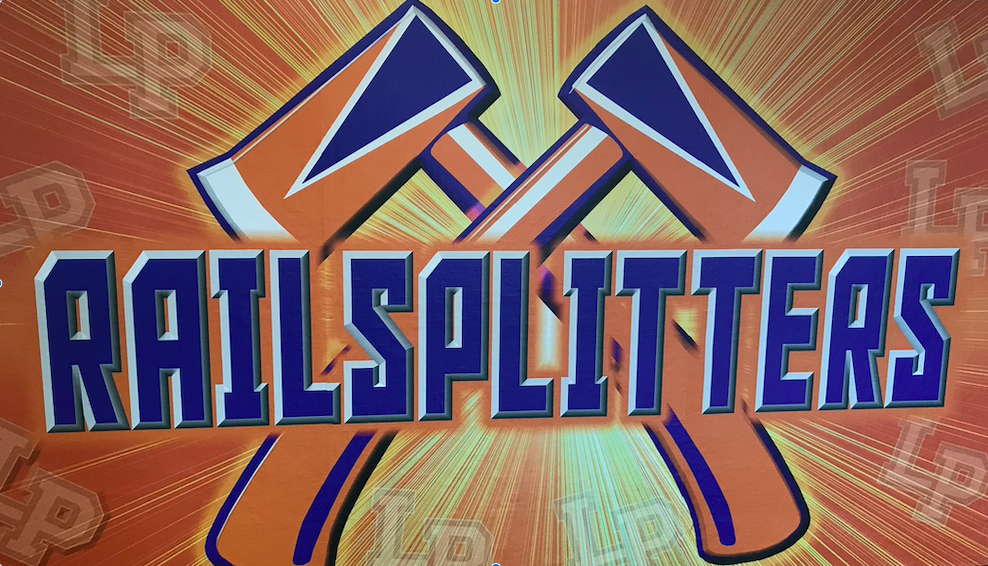